Illuminate is for K-2, too!
Part Two
https://goo.gl/Oa35zM
What data do you typically collect?
Numbers
Reading level
Behavior
Spelling
Letters
Counting
Discipline
Fluency
Shapes
What you will learn during this session
Turn basic screening assessments into manual assessments

Reports that are available for these manual assessments

Examples and ideas for administering itembank assessments to the little ones
Let’s use a sample
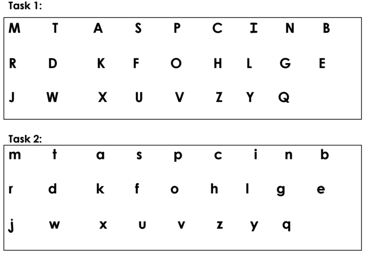 Make it a Manual Assessment!
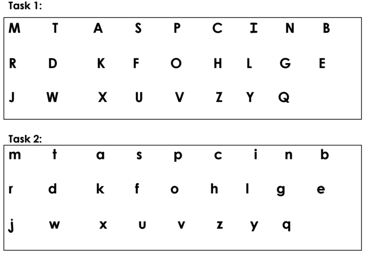 How to make a manual assessment: http://goo.gl/aPI3lg
Letter names instead of questions
Correct? Y or N
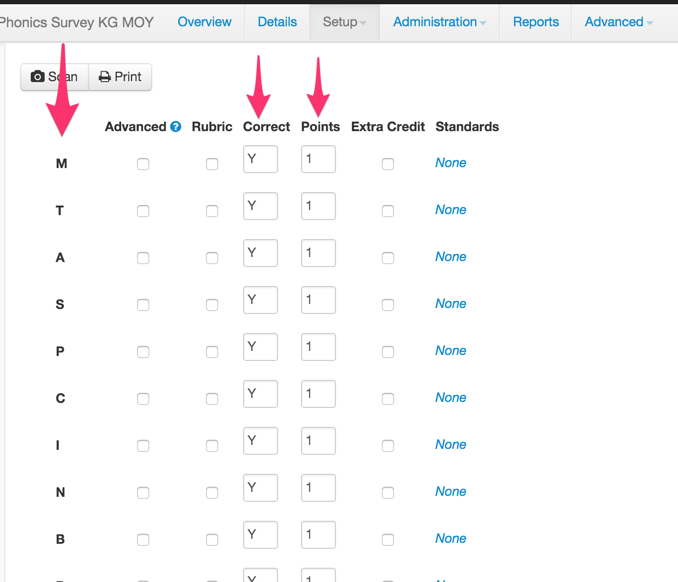 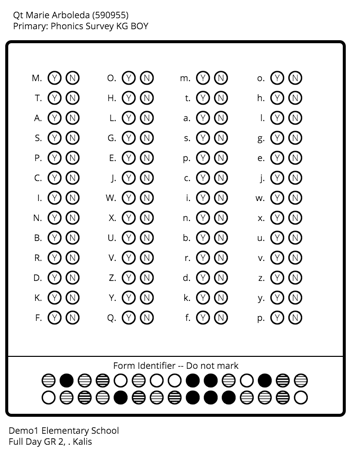 Reports
Response Frequency Report
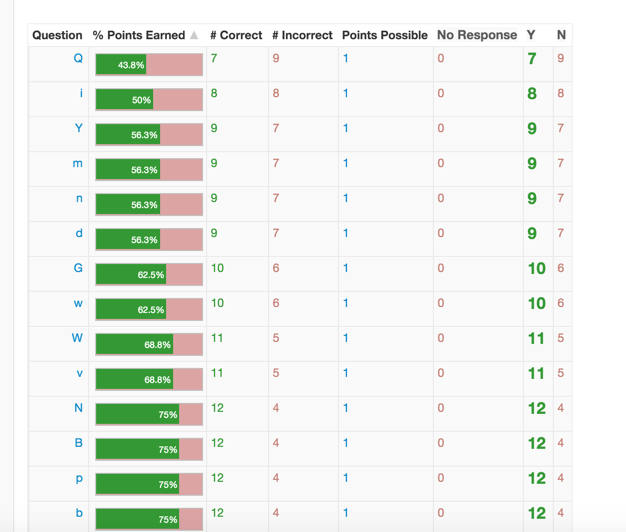 Student Small Slips
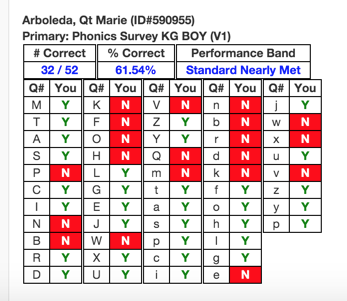 Parent Letter
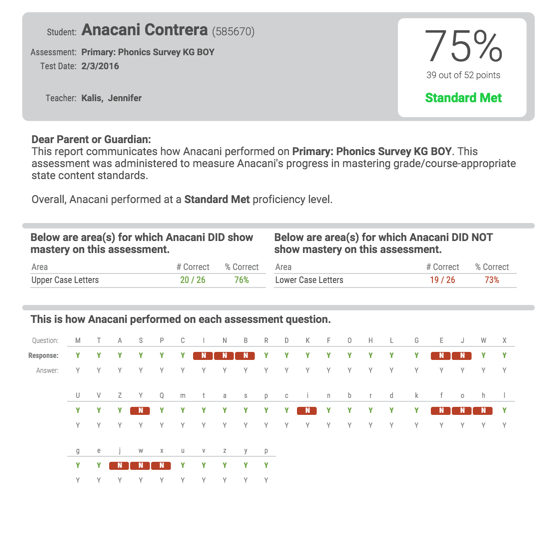 Make it a Hybrid
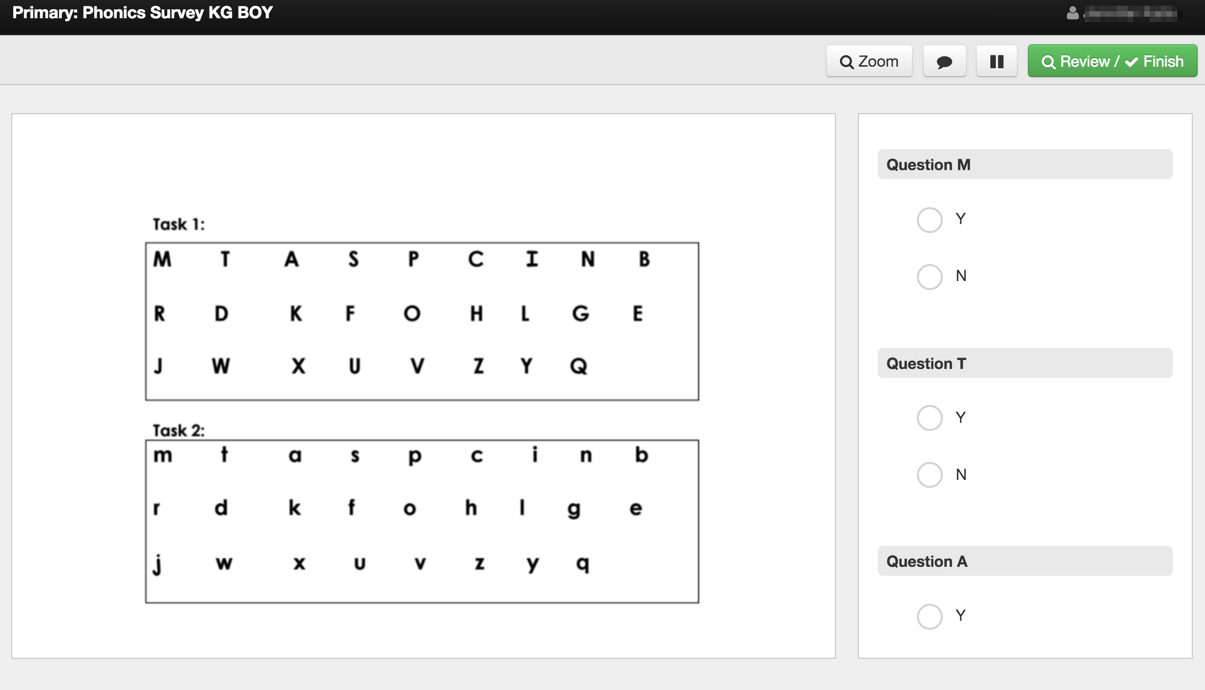 How to make a hybrid assessment: http://goo.gl/fVSqsP
Let’s use a sample
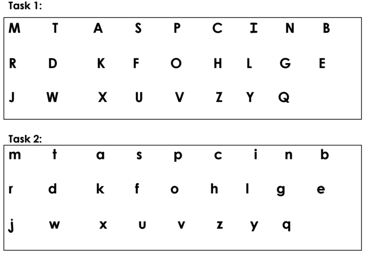 To get the PDF: https://goo.gl/7ZeqtL
Use the Portal to Administer
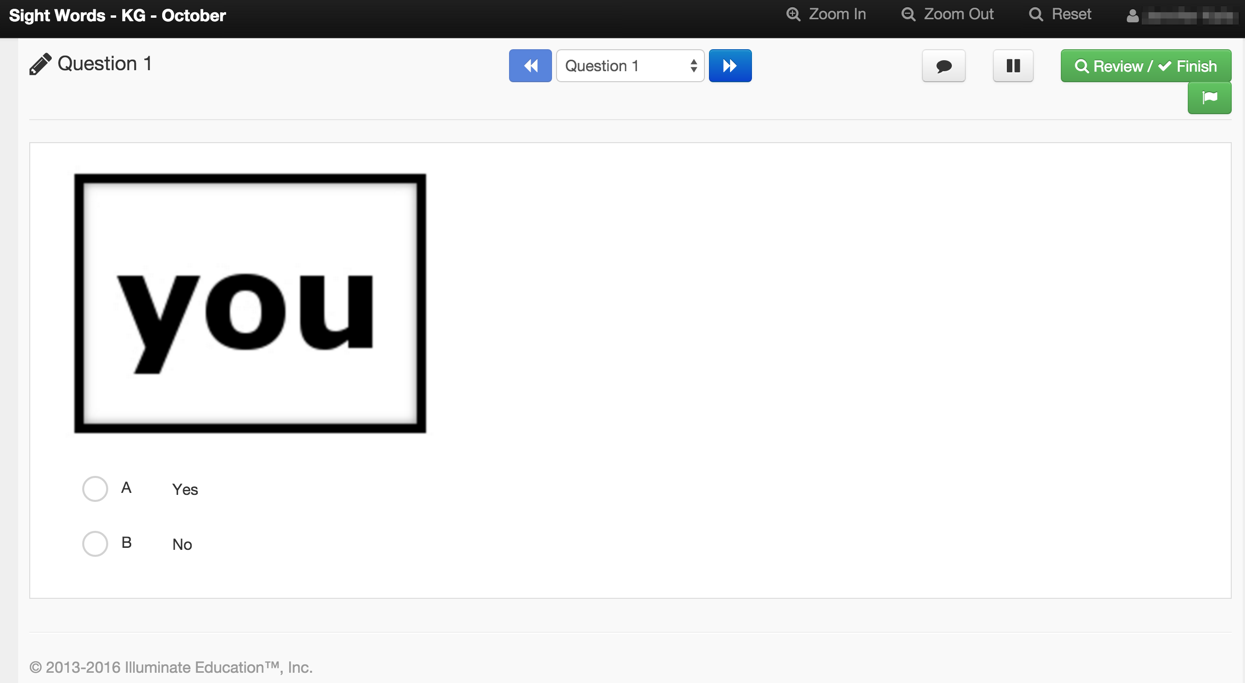 Link to Image: https://goo.gl/FRbsFY 
Create Item: http://goo.gl/Ava7oK
Online Testing Administration: http://goo.gl/gJhMcg
Itembank for K-2
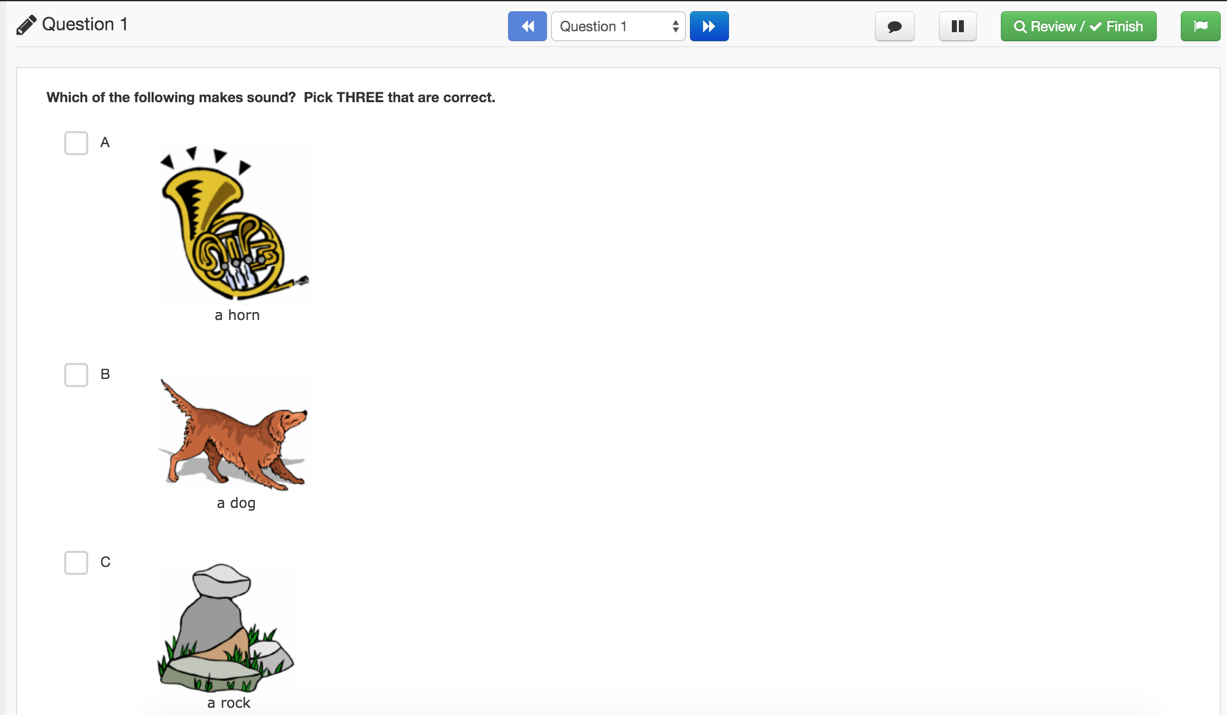 Itembank for K-2
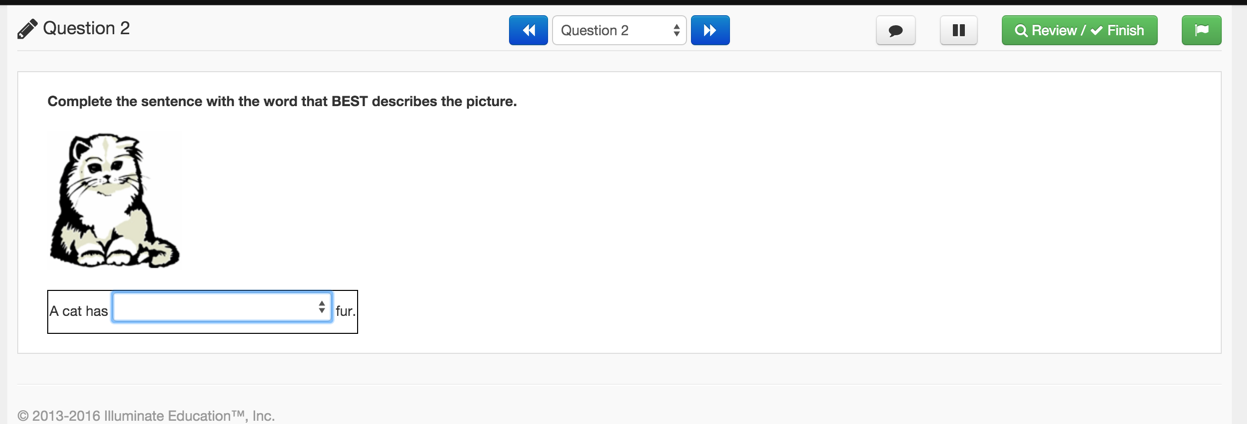 Itembank for K-2
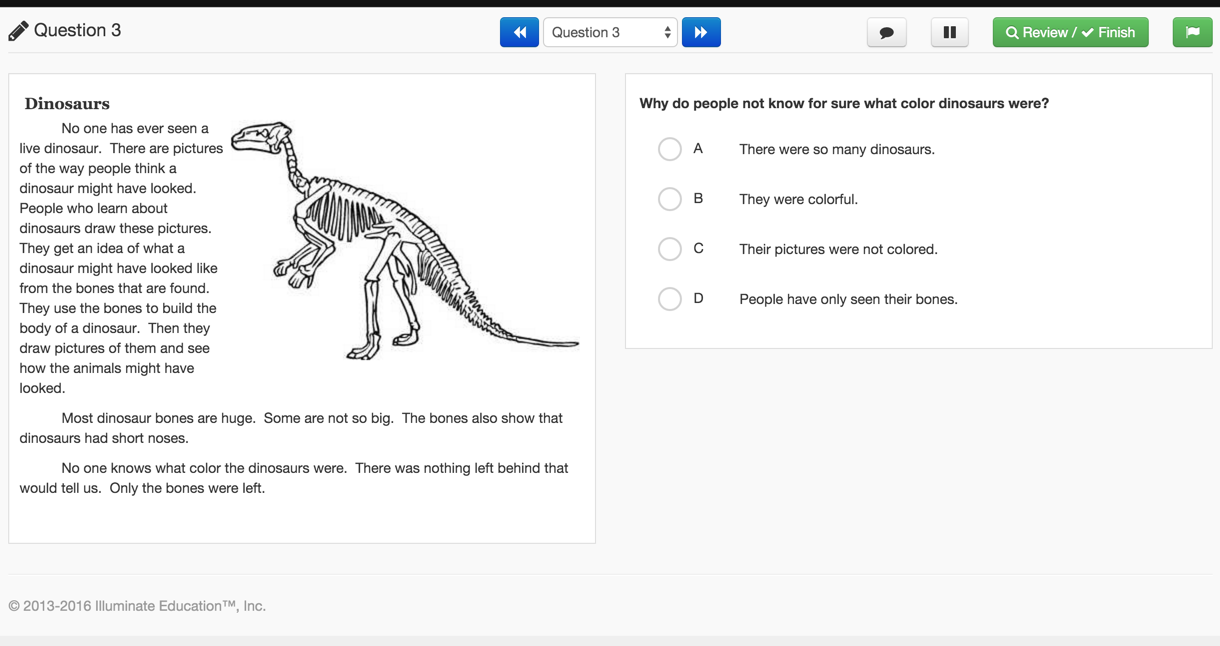 Online Testing with First Graders
Sample video of administering online test to First Graders

https://vimeo.com/84968424
What to keep in mind
Have students practice logging in before the real test


Consider using Google SSO (if available)



Log in ahead of time and change student passwords
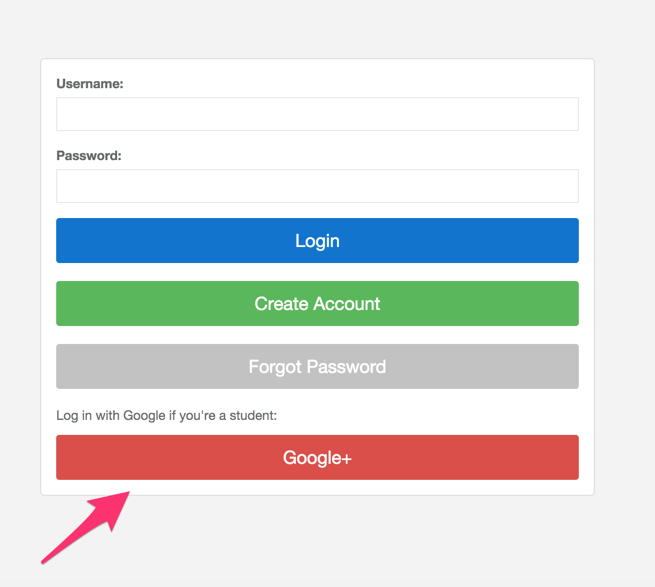 What to keep in mind
Set clear protocols for administration.  Let teachers know which specific questions they should read aloud.

Keep as small of a testing group as possible with the teacher leading students through the test

Use the labels or form letters features of custom reports to create login cards for students or yourself.  Help doc on how to create labels: http://goo.gl/TtgwFj
Student Login Labels
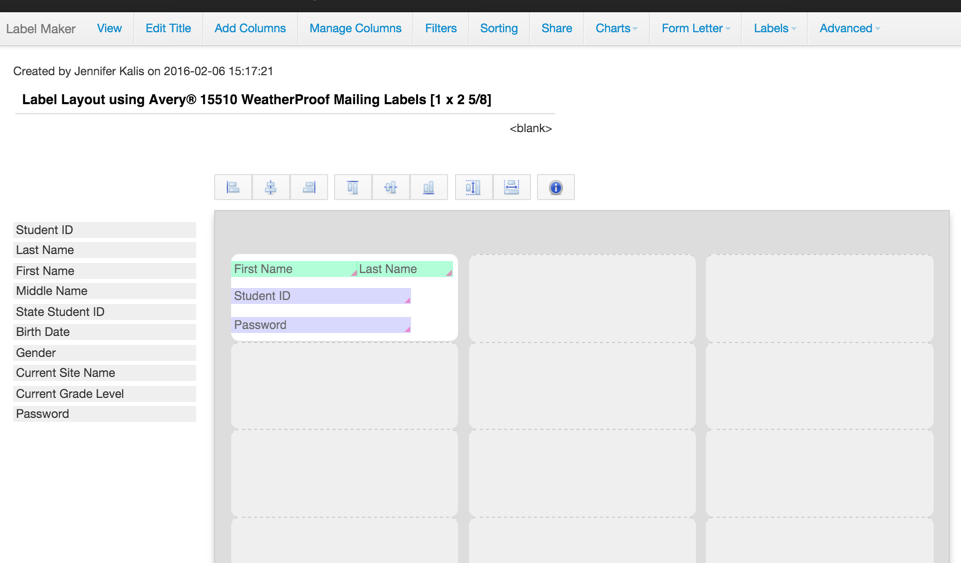 Help doc on how to create labels: http://goo.gl/TtgwFj
Student Login Labels
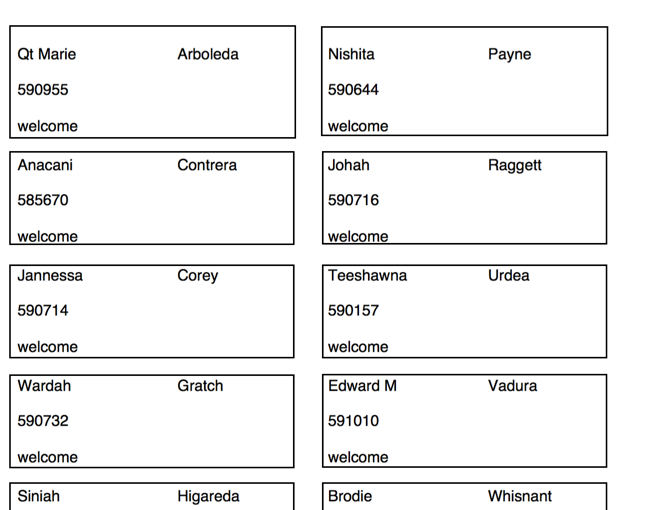 Student Login using Form Letter
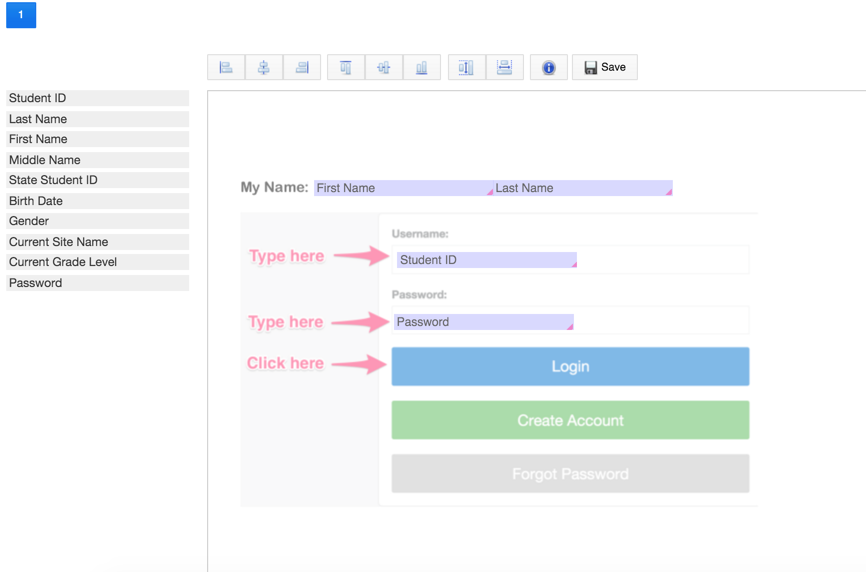 How to create a form letter: http://goo.gl/S77GjX
Student Login using Form Letter
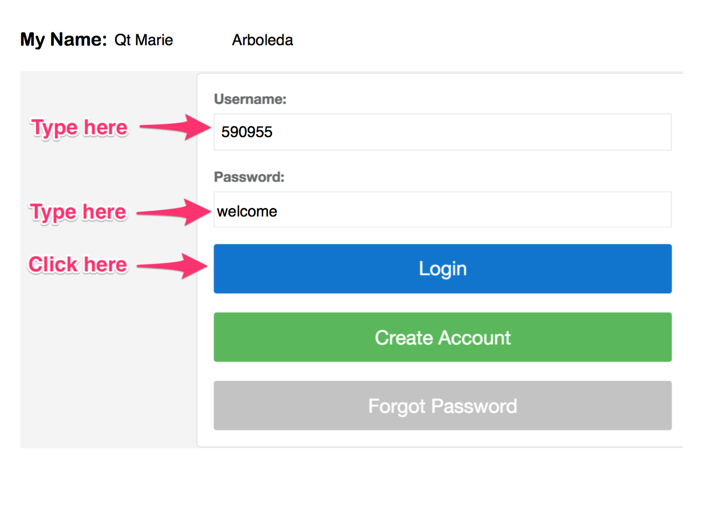